Assesing stratospheric winter variability in EC-EARTH
Froila M. Palmeiro
(& Javier García-Serrano)
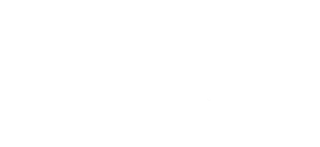 EC-EARTH Meeting, Lisbon- 22-24 October- 2018
The winter stratosphere
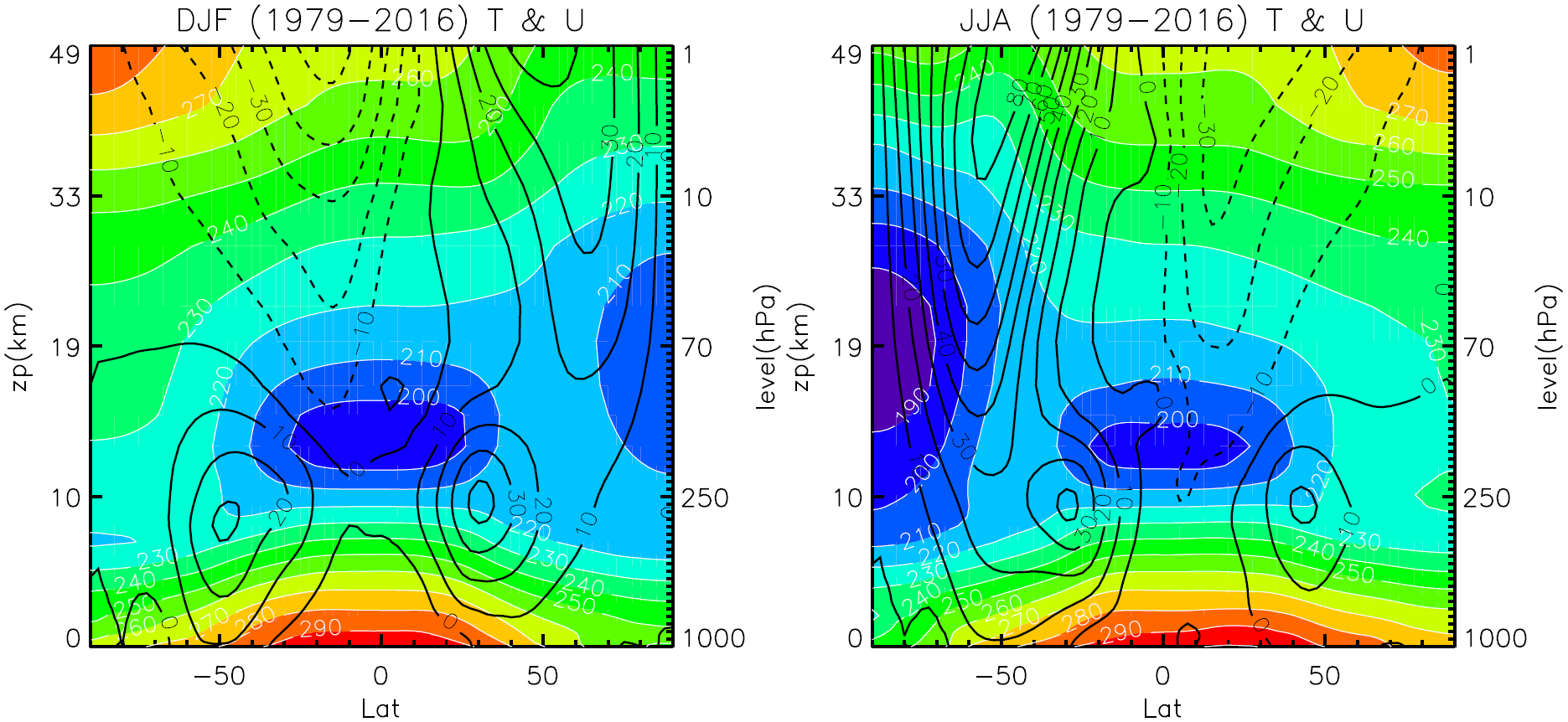 From Era Interim
Shading: temperature, T
Black contours: zonal-mean zonal wind, U
The winter stratosphere
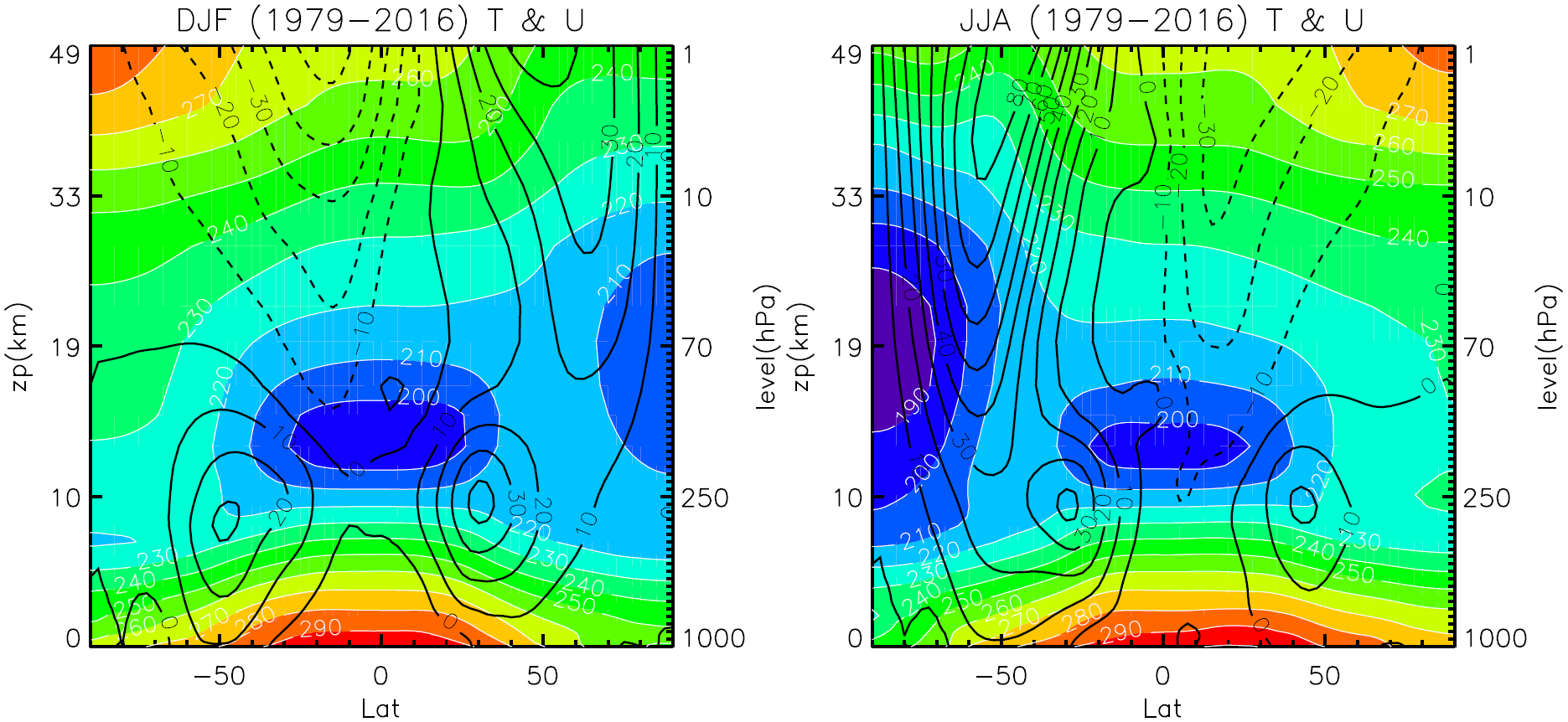 QBO
From Era Interim
Shading: temperature, T
Black contours: zonal-mean zonal wind, U
The winter stratosphere
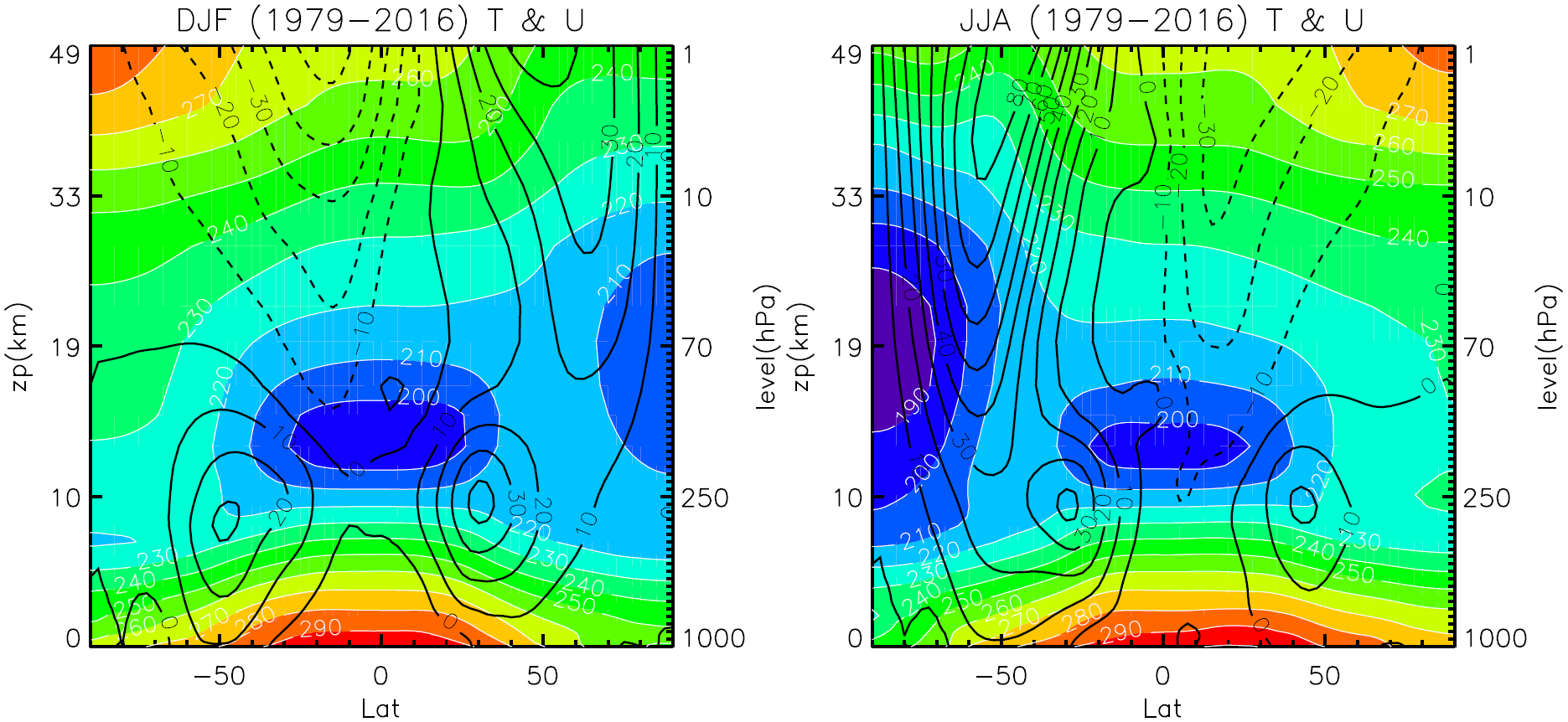 POLAR VORTEX
From Era Interim
Shading: temperature, T
Black contours: zonal-mean zonal wind, U
The Quasi-biennial Oscillation
QBO climatology
U  tropics
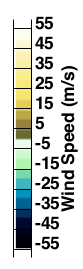 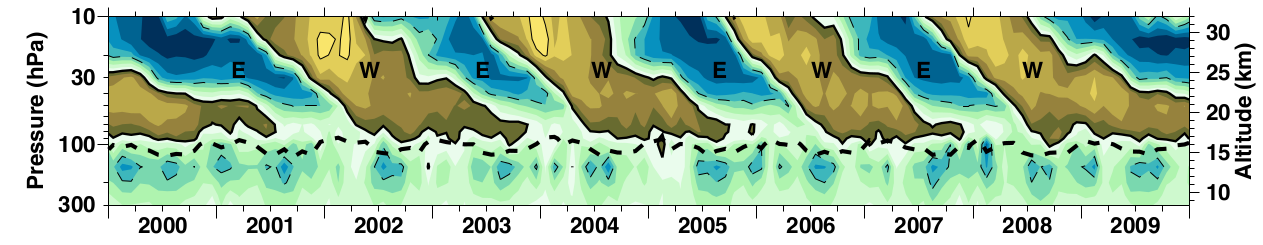 From NASA
[Speaker Notes: First we’ll check how the QBO looks in Reanalysis. This is the temporal evolution of the ZMZW in the tropics for 10 years. Every 28 months, a Little more than 2 years there is an oscillation of descending easterly and westerly zonal winds. The interesting fact of the QBO is that is highly predictable so a better understanding of its effects at the surface through teleconnections with the extra tropics is a potential tool for seasonal prediction.
The QBO is driven by tropical tropospheric waves, so it has been quite hard for the models to reproduce it as it strongly depends on the models’ resolution and the different wave parameterizations that are included in the model.
The extratropical impact of the different phases of the QBO strongly resembles the Northern Annular mode. This is the difference between the composited westerly phases minus easterly phases in January using geopotential height at 1000 hPa. So the associated response to the Westerly QBO phase is a positive NAM pattern and the Atlantic component resembling the positive phase of the North Atlantic oscillation.]
The Quasi-biennial Oscillation
QBO climatology
U  tropics
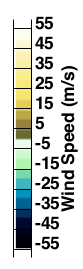 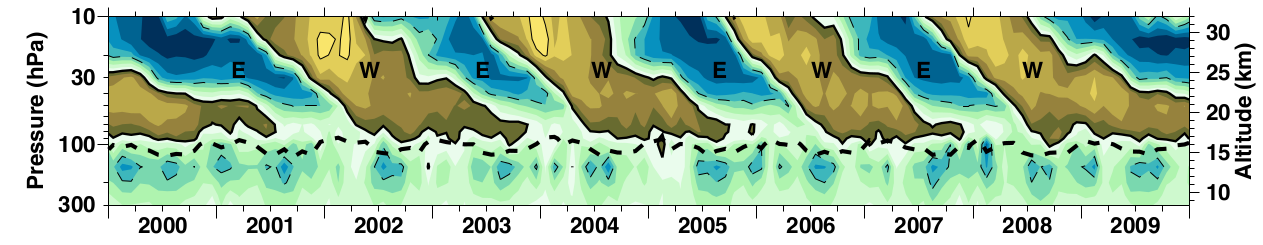 From NASA
Teleconnections: Holton-Tan mechanism
W-E QBO Z1000
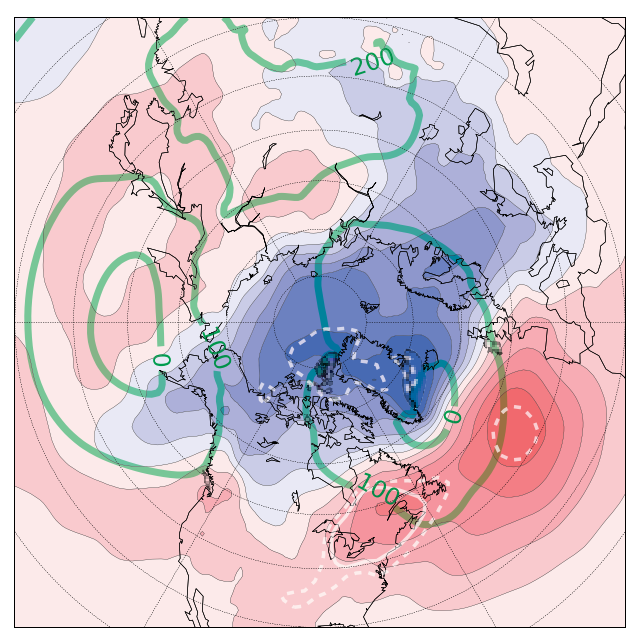 EQBO: NAM–
WQBO: NAM+
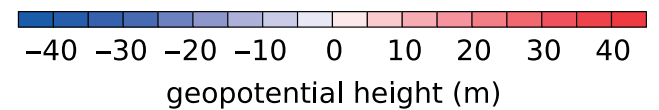 Anstey and Shepherd 2013
The QBO in EC-Earth
ç
High-Top
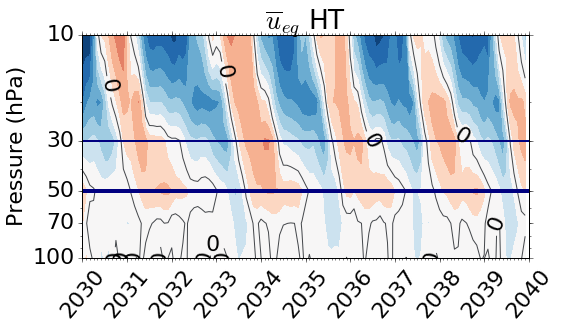 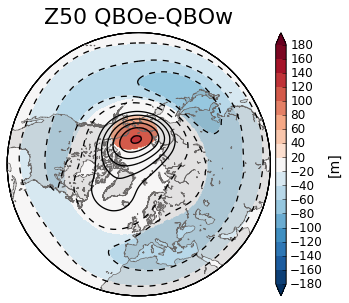 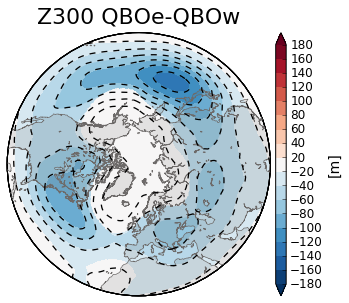 Shaded every 5ms-1
Low-Top
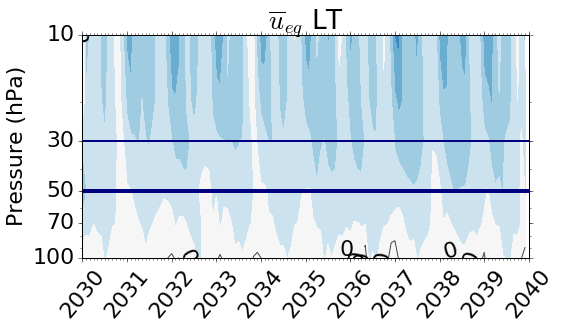 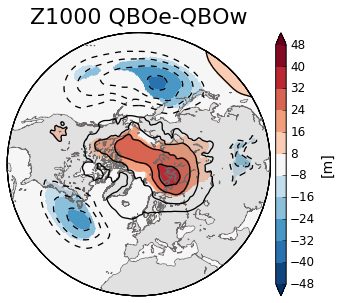 [Speaker Notes: Similarly, this is how the temporal evolution of the ZMZW in the equator looks like in EC-Earth depending on the vertical resolution. For the high-top configuration there is the expected oscillation of easterlies and westerlies, with a similar period / and strength to reanalysis and and strength (ver valores).
However, in the low-top configuration there are permanent weak easterlies in the tropical stratosphere. 
Moreover, the model also captures the QBO teleconnections in the northern hemisphere and the easterly minus westerly coposites show a barotropic response that resembles  a negative NAM pattern in the Surface that is associated with a weak polar vortex in the stratosphere (at 50 hPa). In fact, the expected Surface teleconnection pattern associated with the QBO is going to depend on the stratospheric polar vortex variability that I will introduce next.]
The QBO in EC-Earth
High-Top
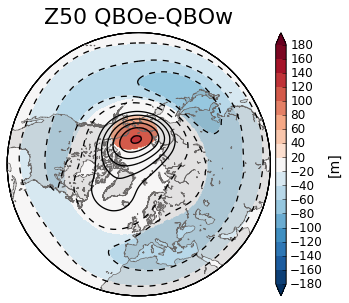 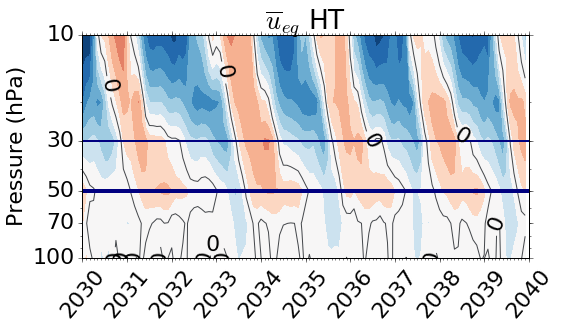 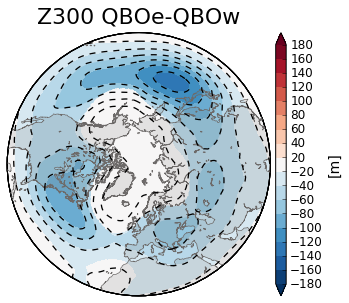 Shaded every 5ms-1
Low-Top
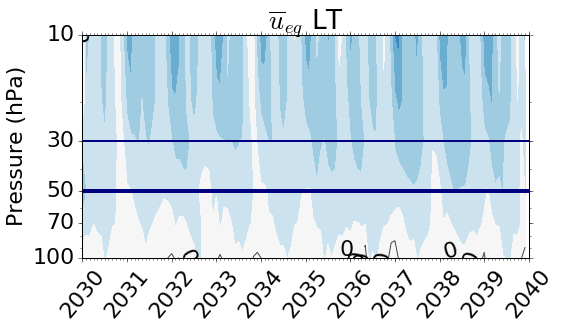 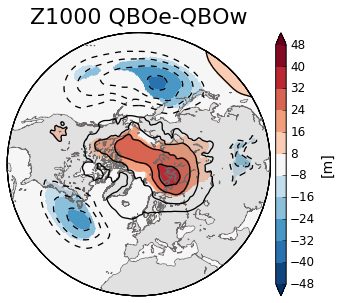 The QBO in EC-Earth
High-Top
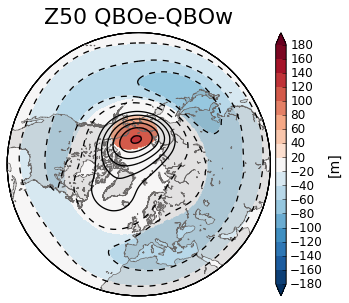 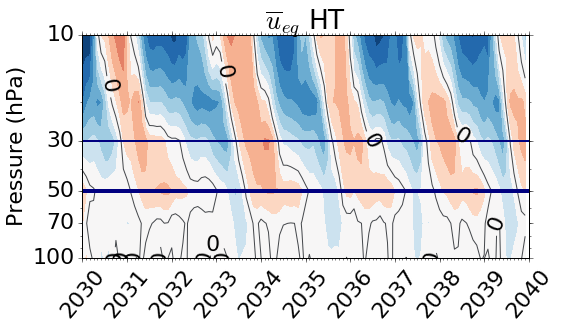 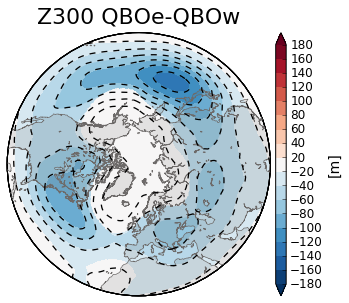 Shaded every 5ms-1
Low-Top
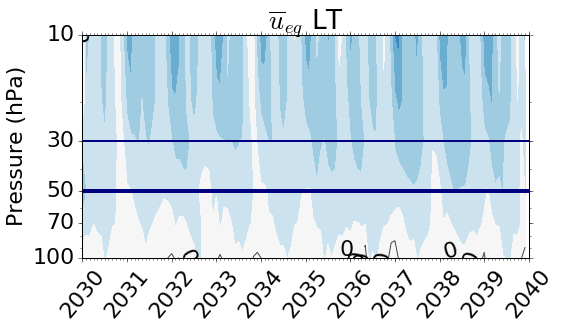 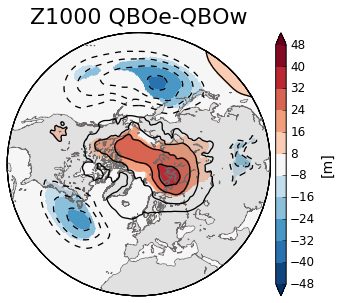 → A high-top version of EC-Earth is needed to have a realistic QBO.
The Northern Stratospheric Polar Vortex
@10 hPa
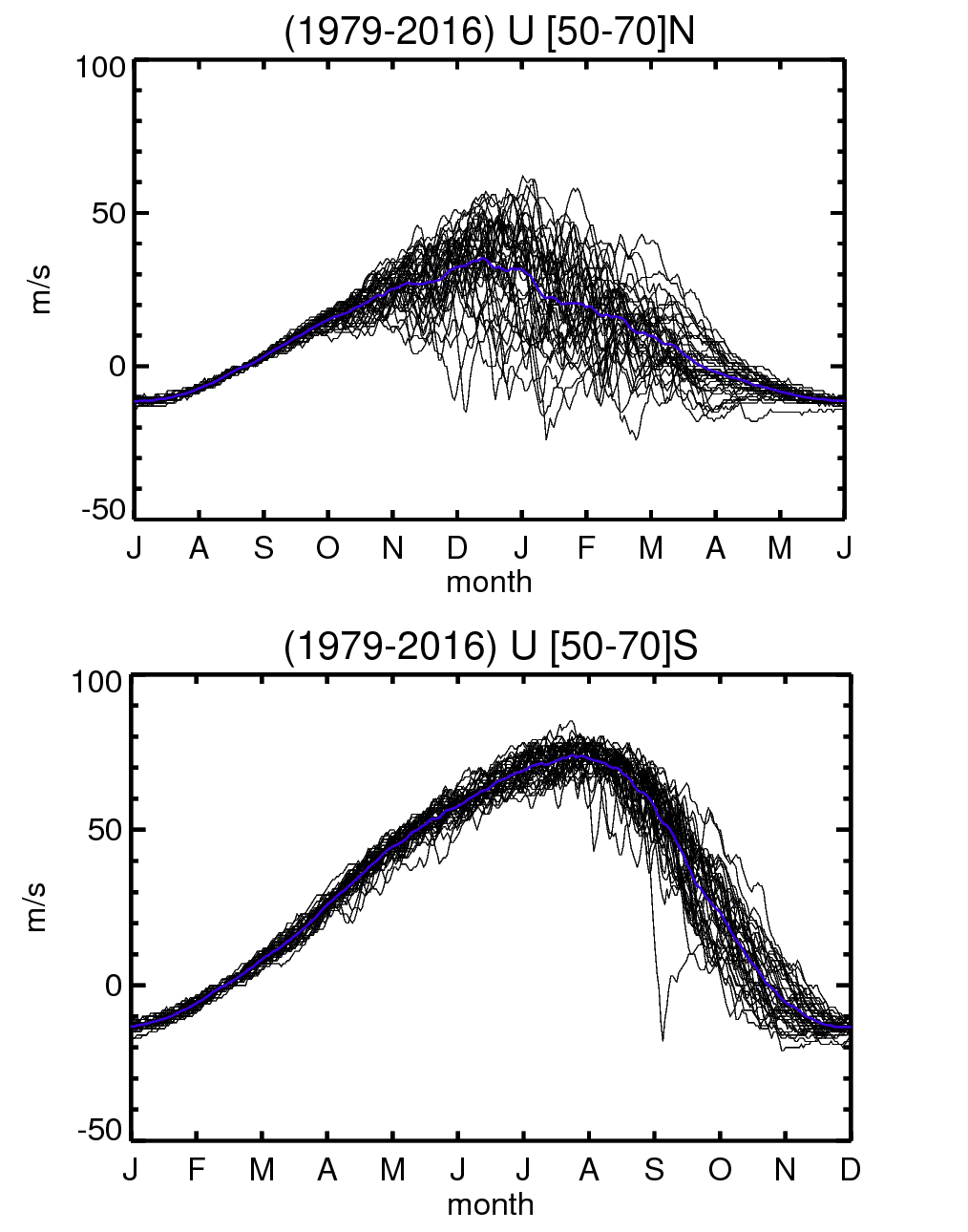 From Era Interim
Black: years’ daily series / Blue: climatology
[Speaker Notes: The stratospheric polar vortex consists in strong westerly winds in the stratosphere of the North Pole during the Winter months. that is a easy way account for the vortex strength is to look at the ZMZW at the vortex Edge, around 50 to 70N  we can see that the westerlies, so the vortex, sets up around september/october, gets it máximum strength in midwinter and decays by spring with the called final warming. The polar vortex strength is mainly associated to tropospheric forcing, this is planetary waves that break close to the it and deposite momentum weakening the vortex. In some cases, this weakening can lead to the vortex disruption that we  see as this change to easterlies in the vortex Edge and the corresponding temperature increase in the region. So SSWs are the main source of variability in the polar Winter stratosphere.]
The Northern Stratospheric Polar Vortex
@10 hPa
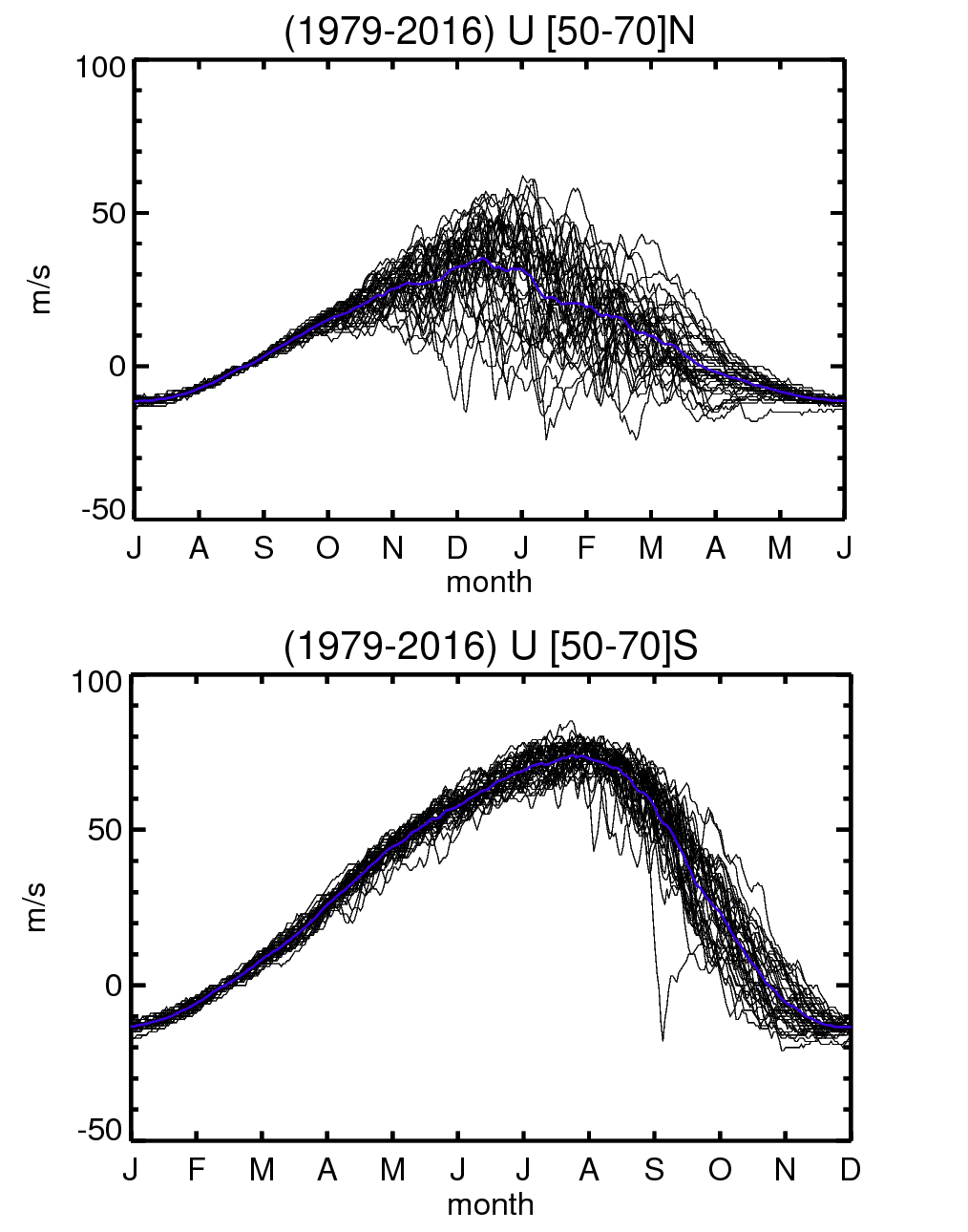 SFW
From Era Interim
Black: years’ daily series / Blue: climatology
The Northern Stratospheric Polar Vortex
@10 hPa
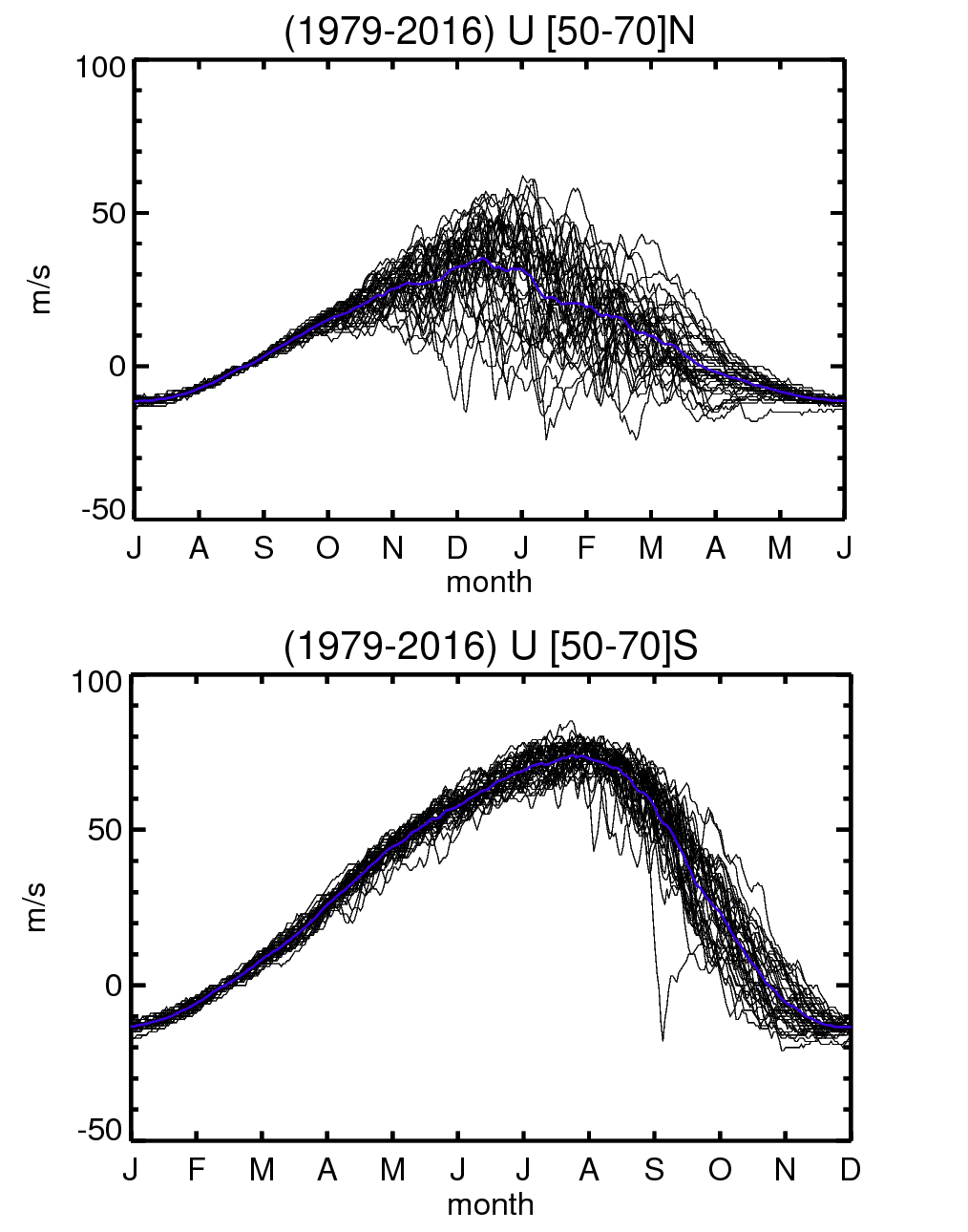 SFW
SSW
From Era Interim
Black: years’ daily series / Blue: climatology
→  Sudden Stratospheric Warmings  are the main source of variability in the polar winter stratosphere.
Stratosphere-Troposphere coupling
→ Impact on the troposphere -> Seasonal prediction
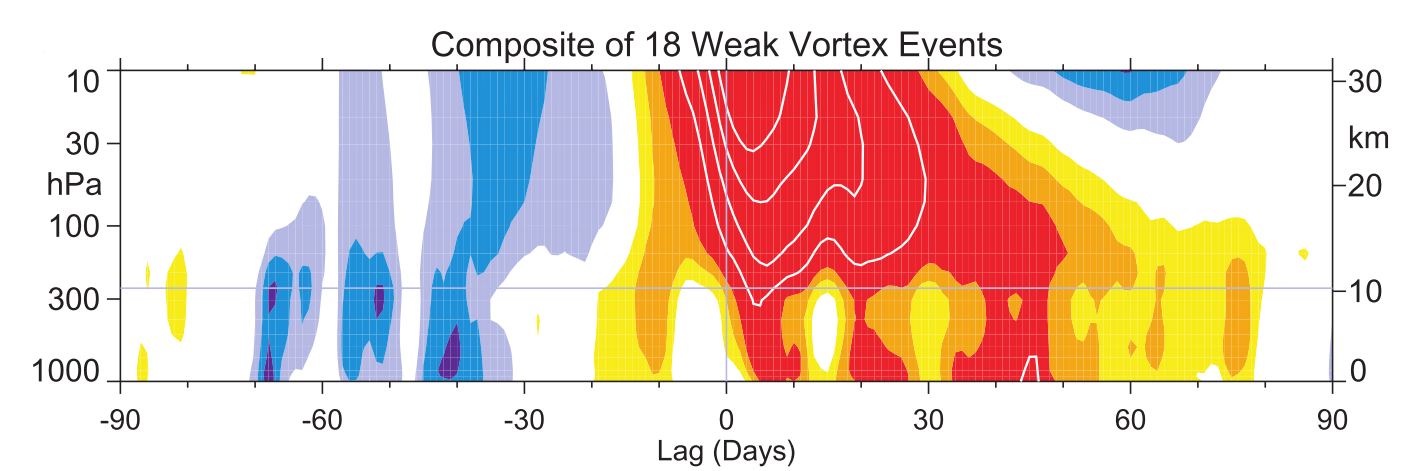 Baldwin and Dunkerton 2001
Scaife et al. 2016
[Speaker Notes: This is the well known dripping Paint that clearly shows the stratosphere-troposphere coupling after SSWs. It is a composite using the NAM index that accounts for the vortex strength, so around day 0, when the vortex breaks, anomalies propagate downward to the Surface where they remain impacting the Surface weather for several weeks. This obviously makes SSWs a powerful tool for seasonal prediction. Moreover, the sea level pressure signal after  SSWs  resembles a negative Arctic oscillation pattern, and the frequence of negative NAO episodes is favored by the occurrence of SSWs as showns this PDF with red bars.]
Stratosphere-Troposphere coupling
→ Impact on the troposphere -> Seasonal prediction
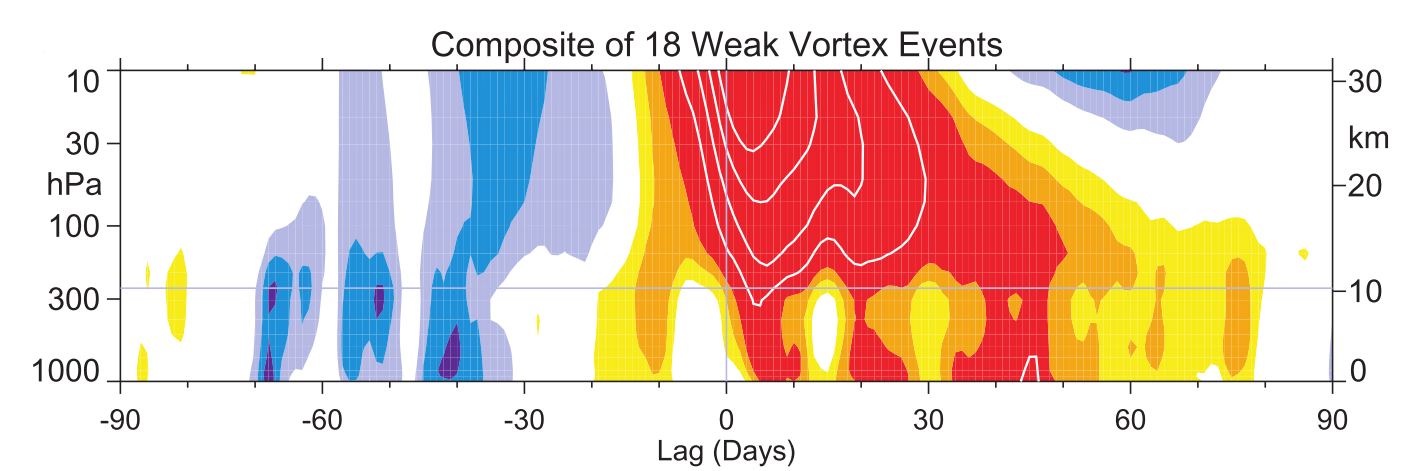 Baldwin and Dunkerton 2001
SLP anomalies after SSWs
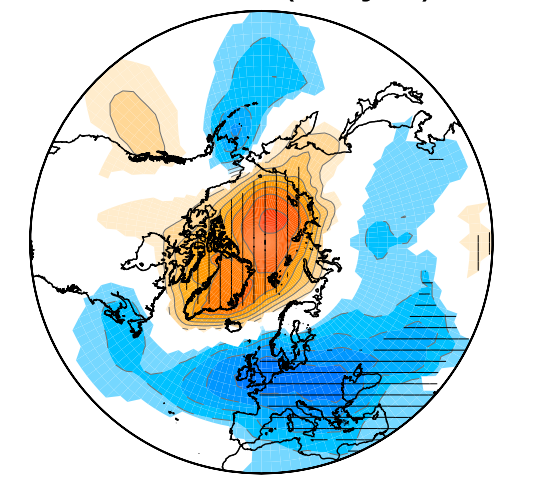 Palmeiro et al. 2015
Scaife et al. 2016
Stratosphere-Troposphere coupling
→ Impact on the troposphere -> Seasonal prediction
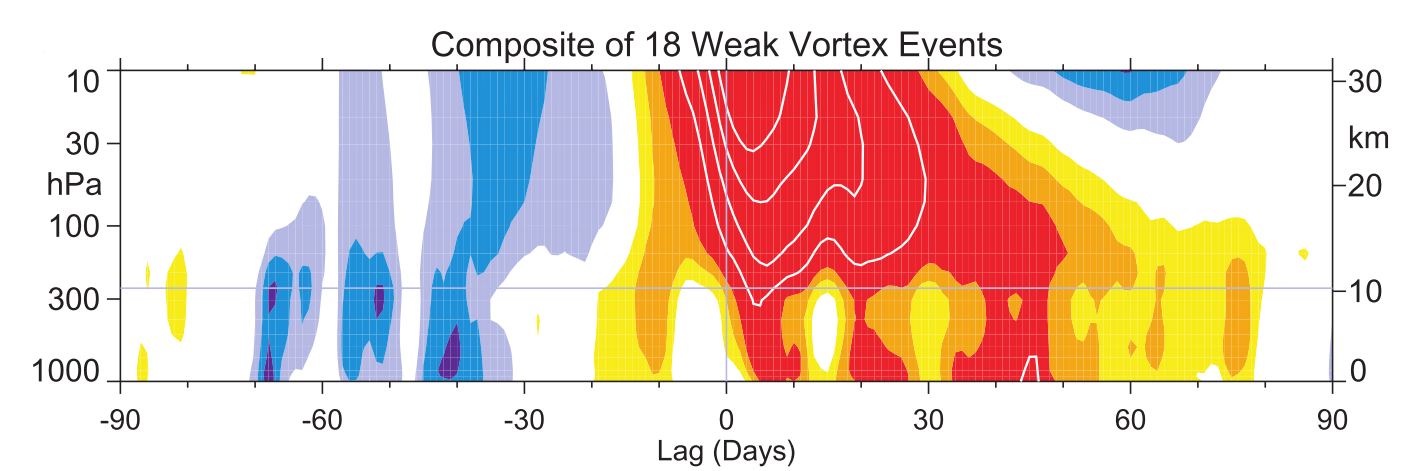 Baldwin and Dunkerton 2001
SLP anomalies after SSWs
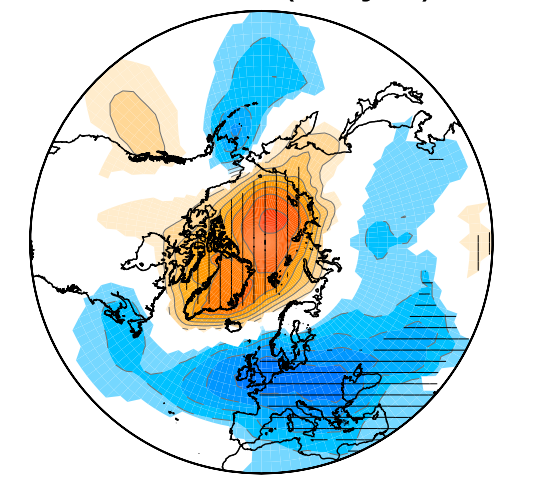 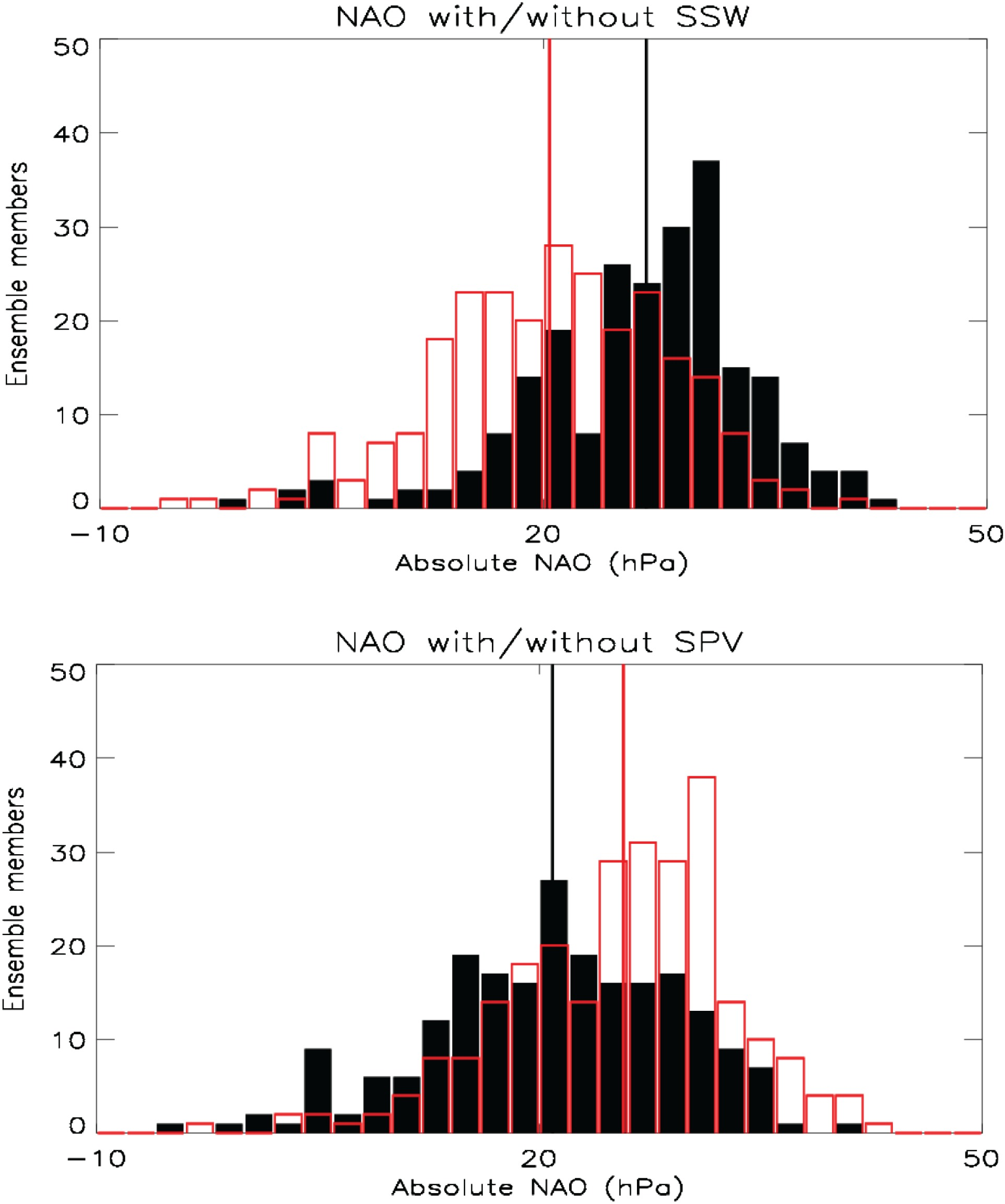 Palmeiro et al. 2015
Scaife et al. 2016
Scaife et al. 2016
Polar Vortex climatology in EC-Earth
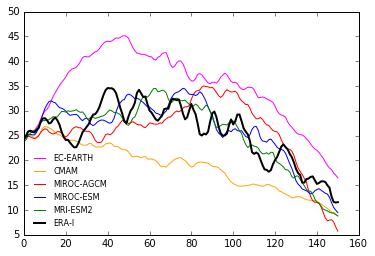 U (m/s)
Days from 1 Nov
From QBOi hindcasts
[Speaker Notes: To assess how EC-Earth reproduces the polar vortex, here we have the ZMZW at 65N  the performance of EC-Earth  (QBOi → figura del paper/ppt(trello), in preparation)]
Polar Vortex climatology in EC-Earth
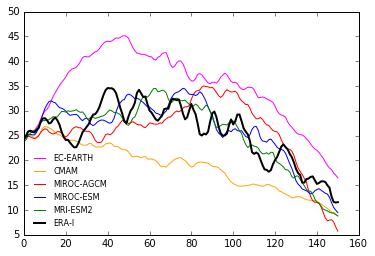 U (m/s)
Days from 1 Nov
From QBOi hindcasts
→ EC-Earth shows a positive bias in the polar vortex strength (reduces the stratospheric variability!)
Sudden Stratospheric Warmings in EC-EARTH
Intraseasonal frequecy depending on:
A)Vertical resolution  (L62 vs L91)
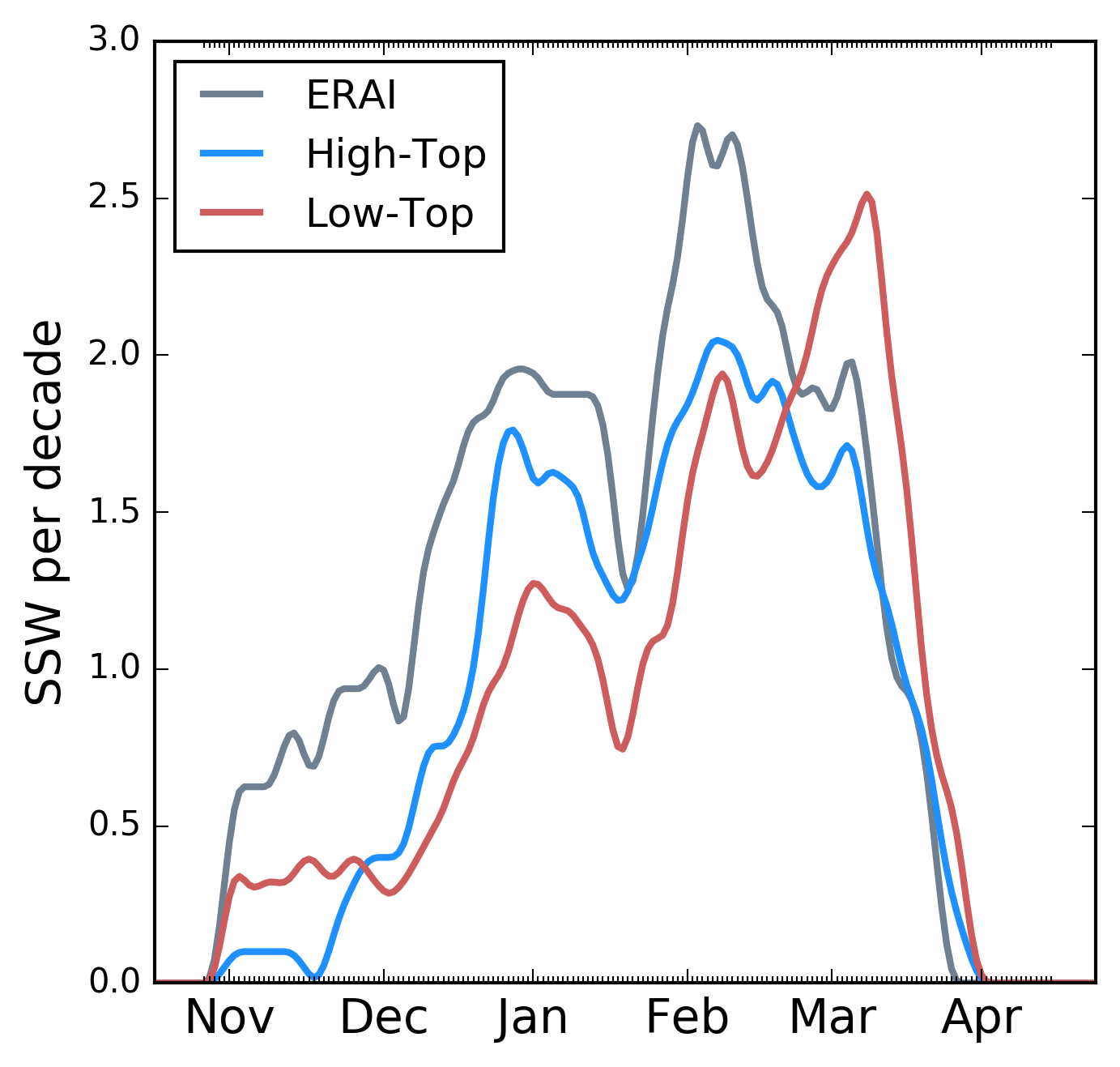 ERA-I: 10 SSW/dec
HT: 8 SSW/dec
LT: 8 SSW/dec
Sudden Stratospheric Warmings in EC-EARTH
Intraseasonal frequecy depending on:
A)Vertical resolution  (L62 vs L91)
B) Horizontal resolution (T255 vs T511)
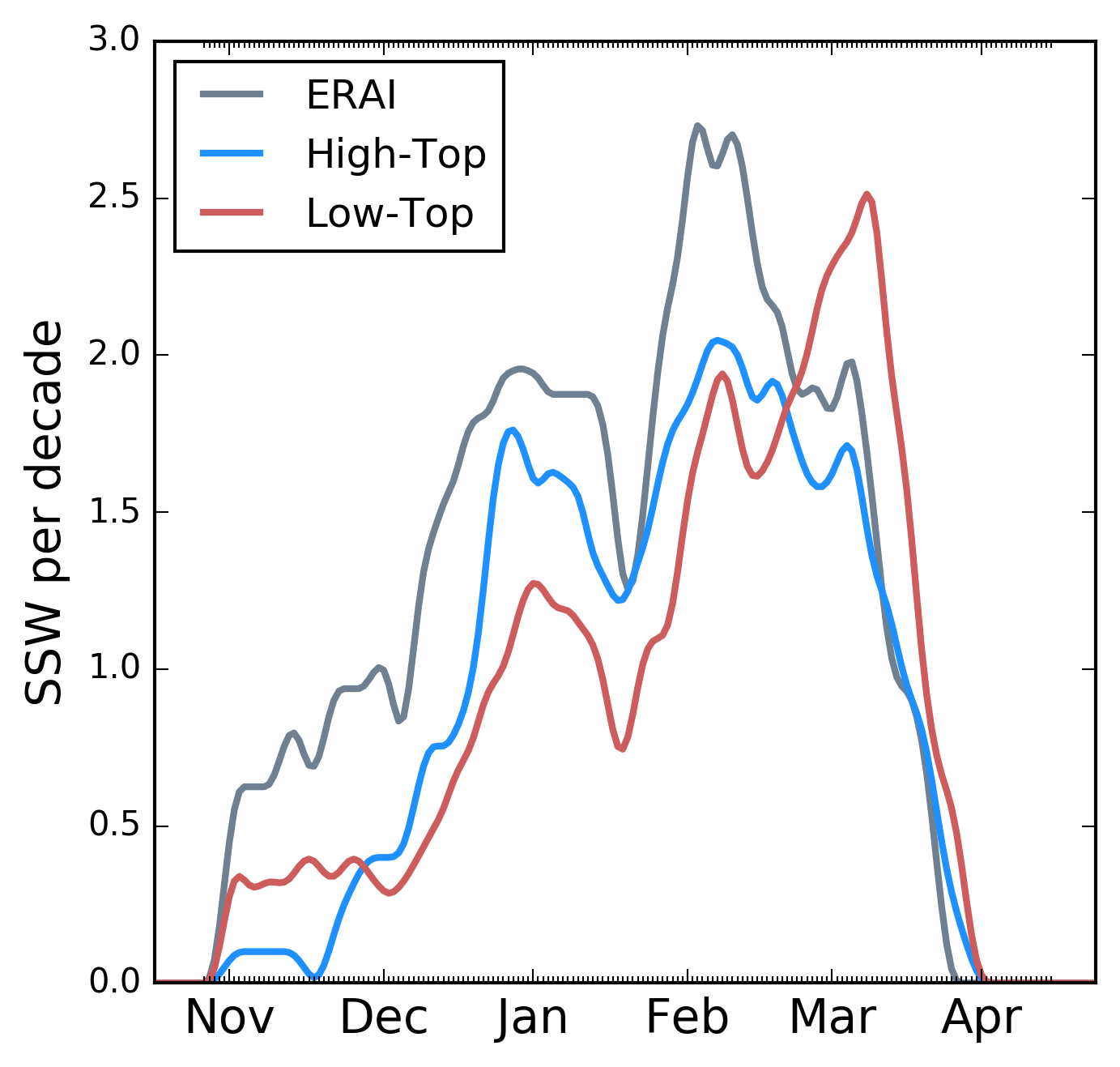 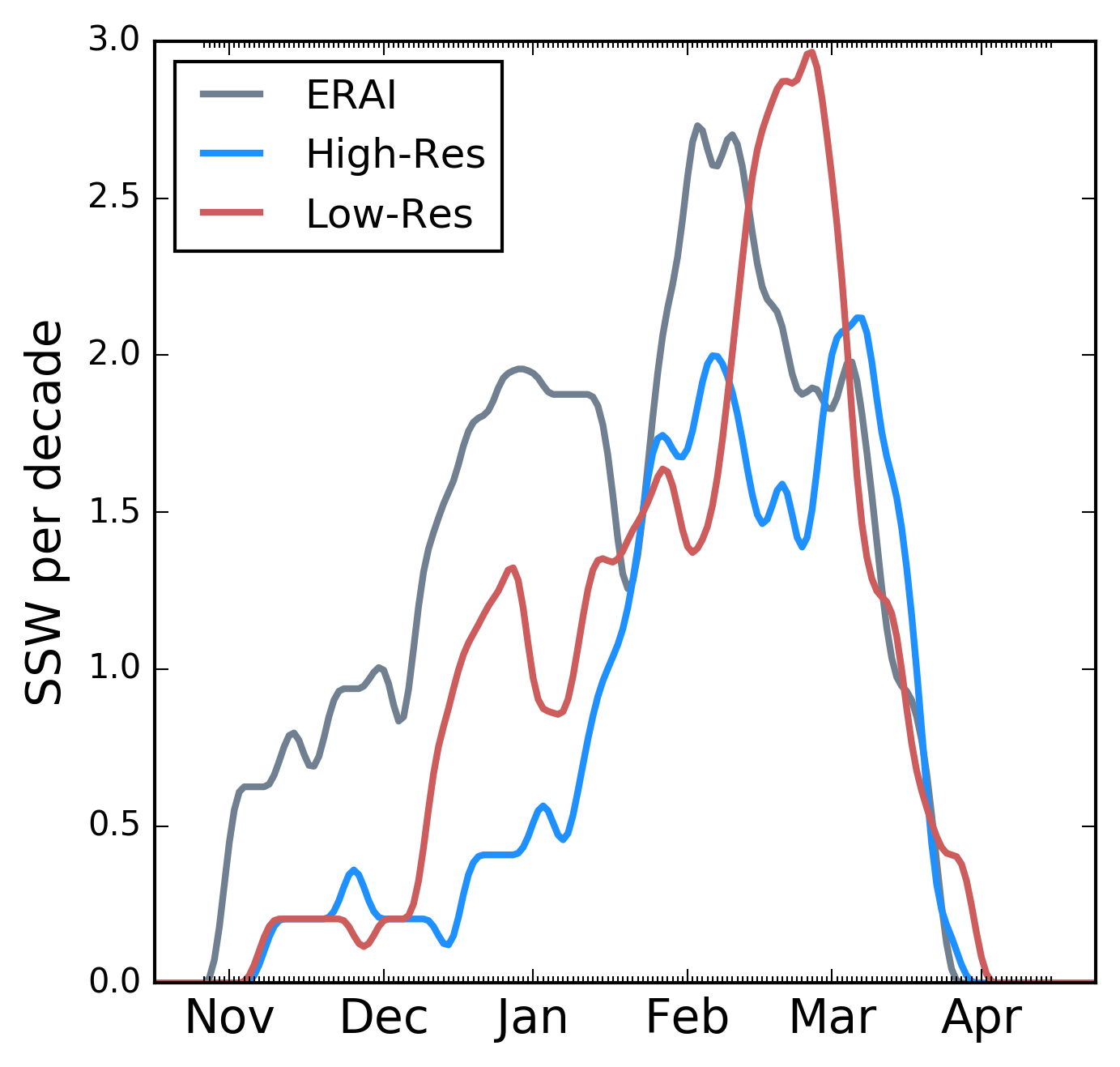 From PRIMAVERA runs
ERA-I: 10.3 SSW/dec
HT: 8.0 SSW/dec
LT: 8.0 SSW/dec
HR: 6.4 SSW/dec
LR: 8.2 SSW/dec
SSW signal in the troposphere
Impact
Precursors
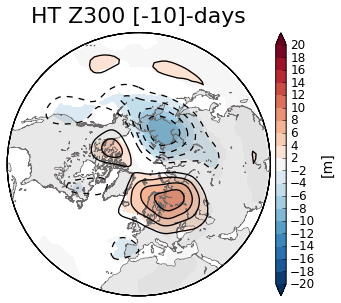 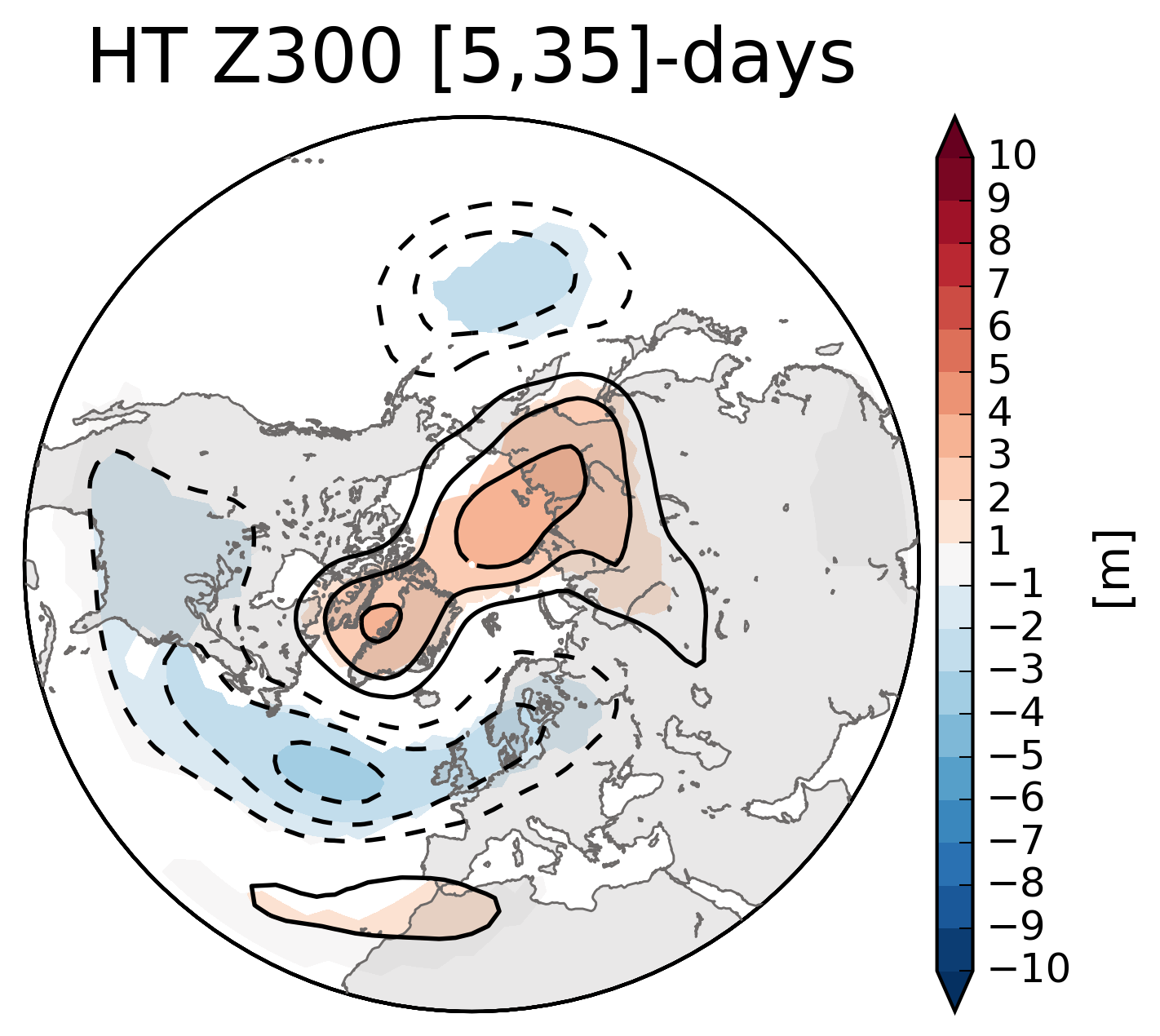 High-Top
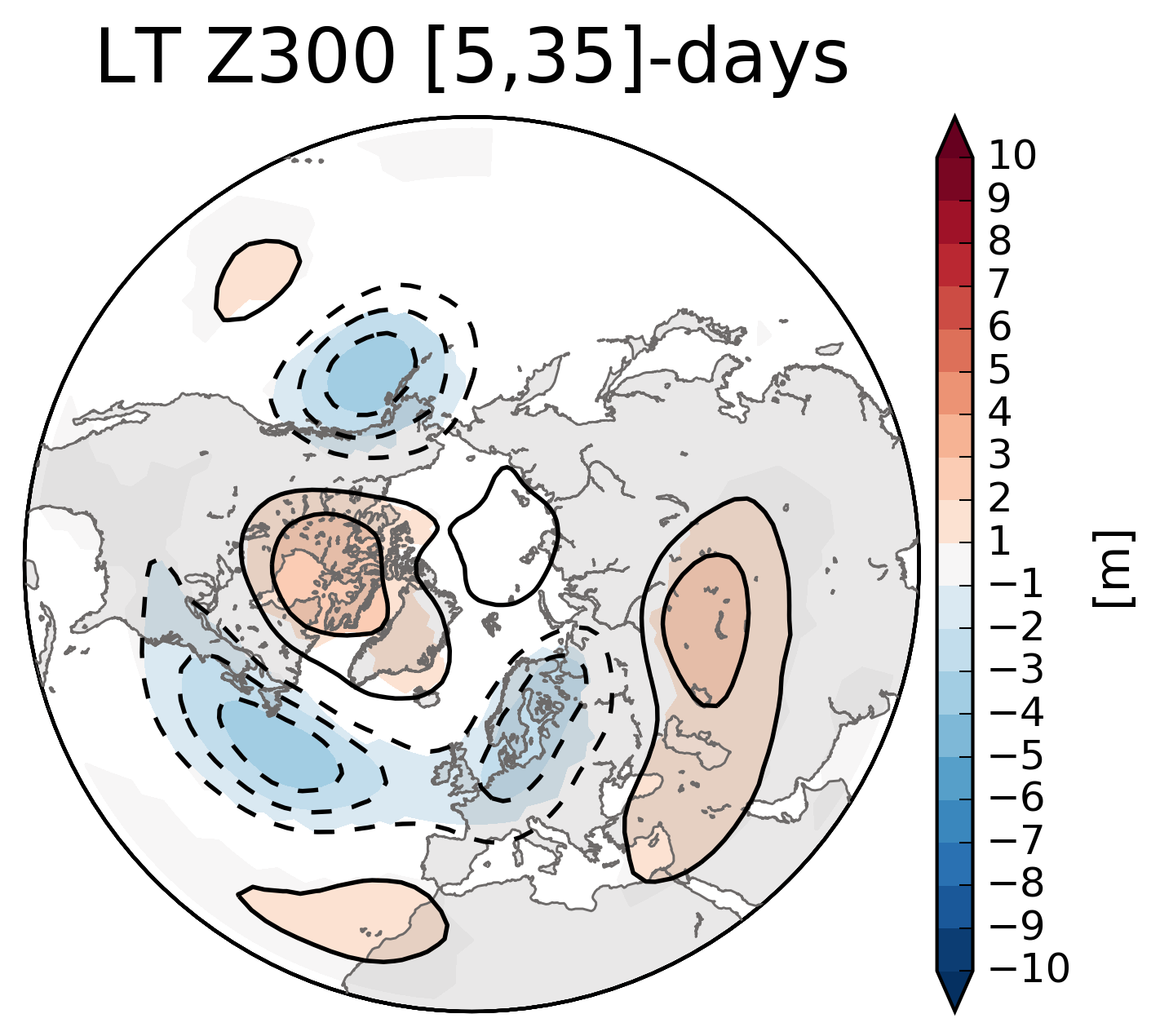 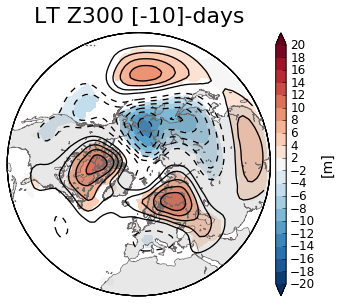 Low-Top
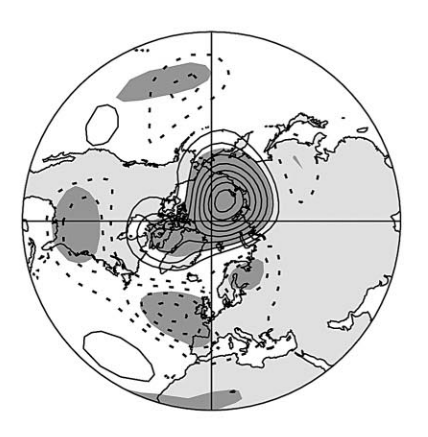 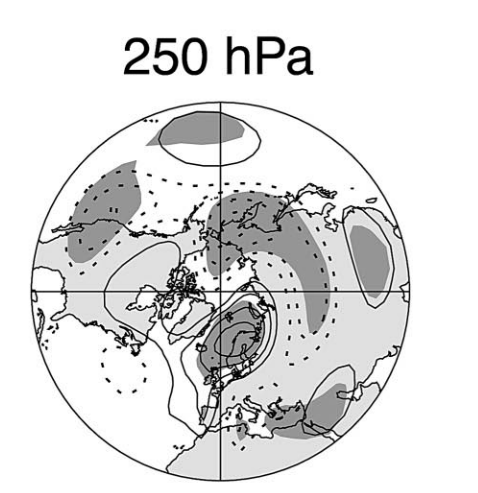 Reanalysis
(Limpasuvan et al. 2004)
Stratospheric modes of variability
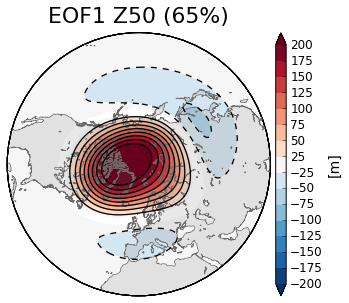 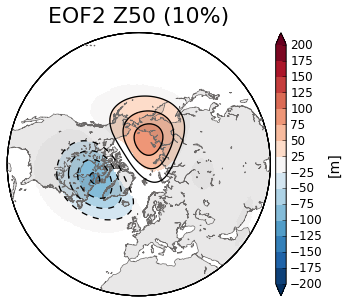 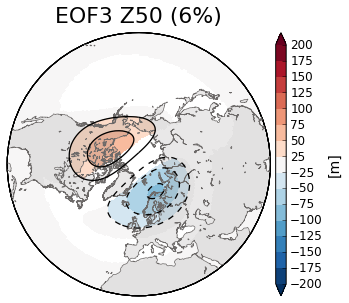 High-Top
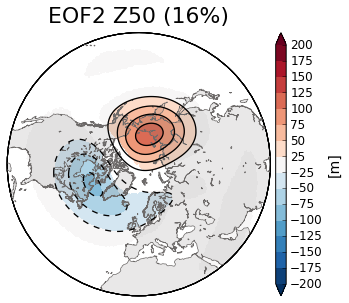 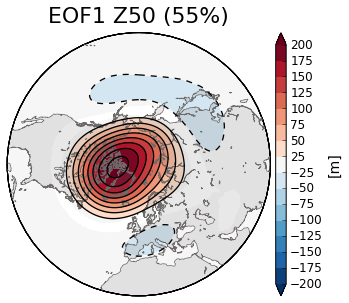 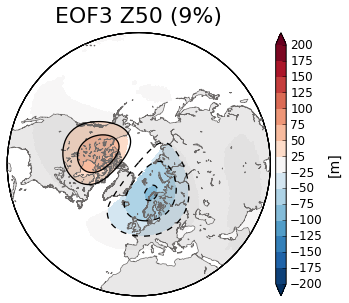 Low-Top
(8%)
(14%)
(53%)
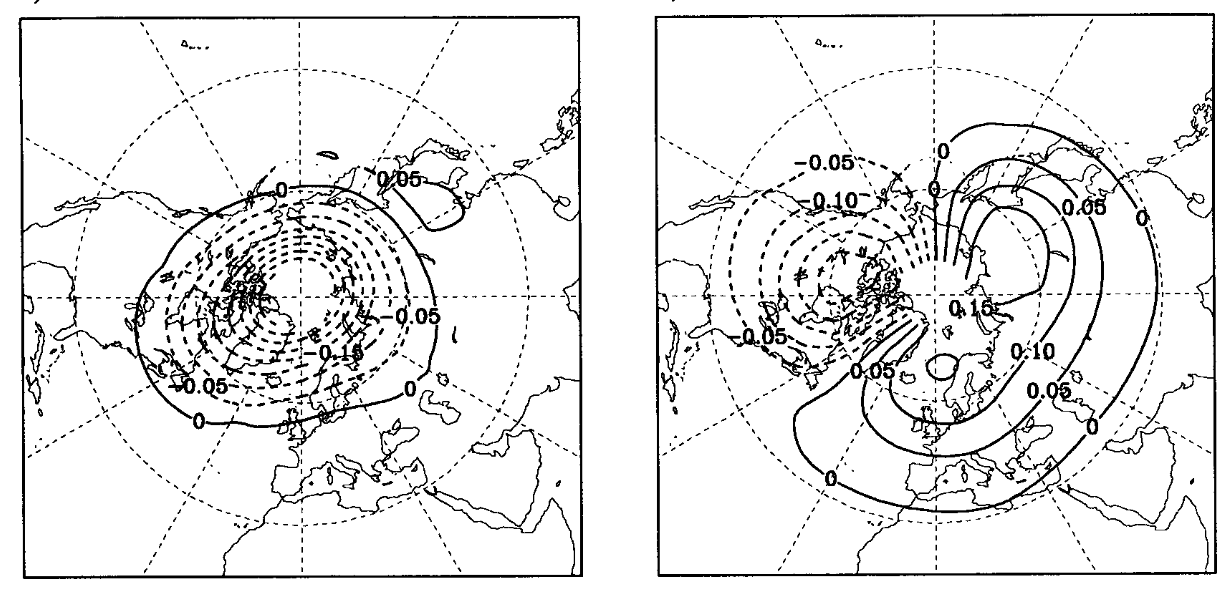 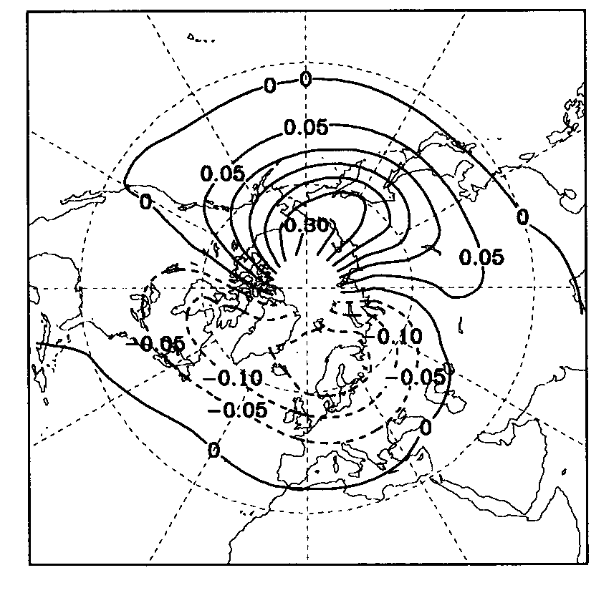 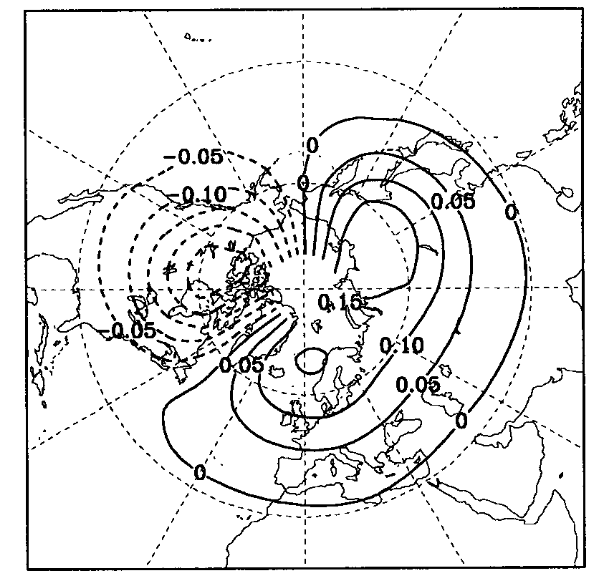 Reanalysis
(Perlwitz and Graff 1995)
Stratospheric modes of variability
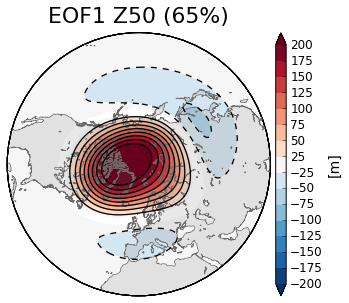 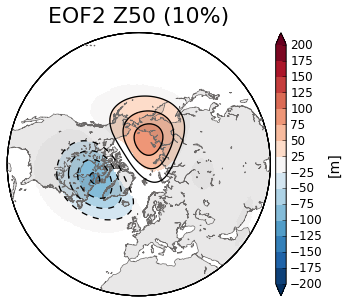 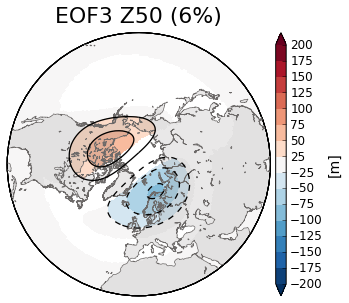 High-Top
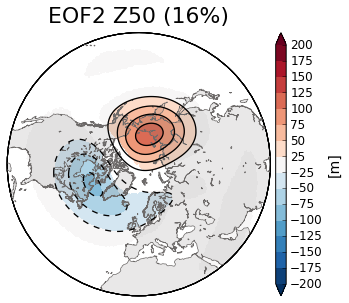 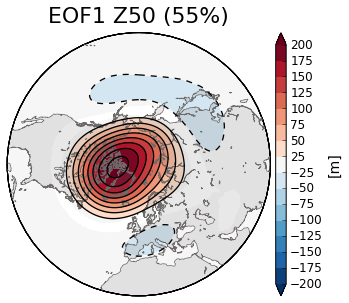 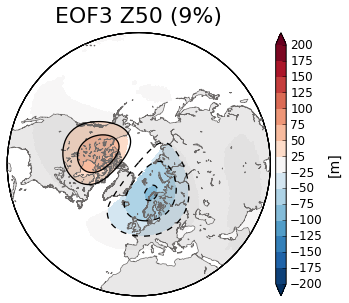 Low-Top
(8%)
(14%)
(53%)
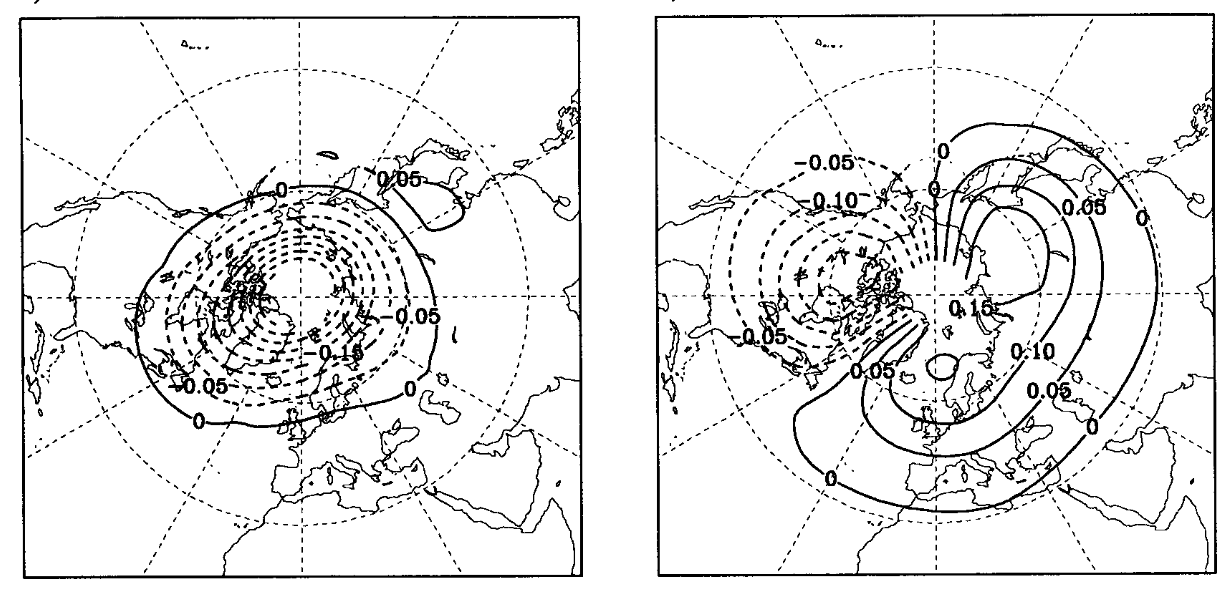 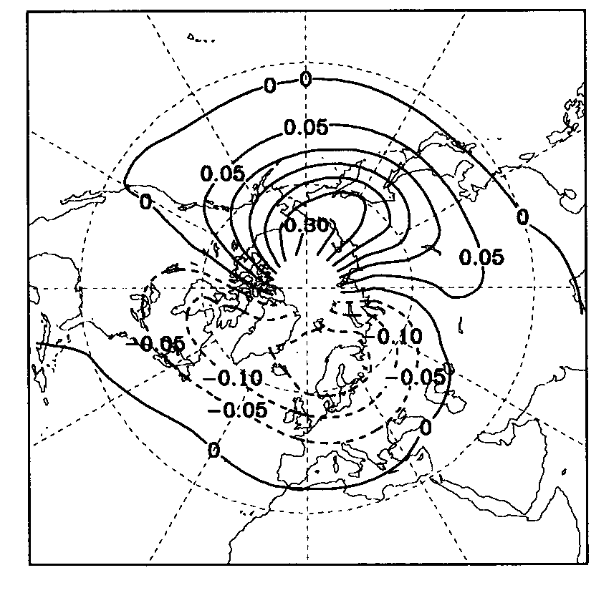 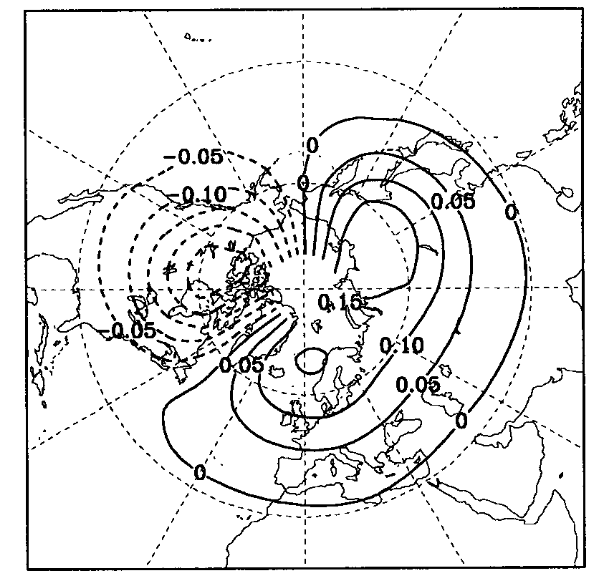 Reanalysis
(Perlwitz and Graff 1995)
Stratospheric modes of variability
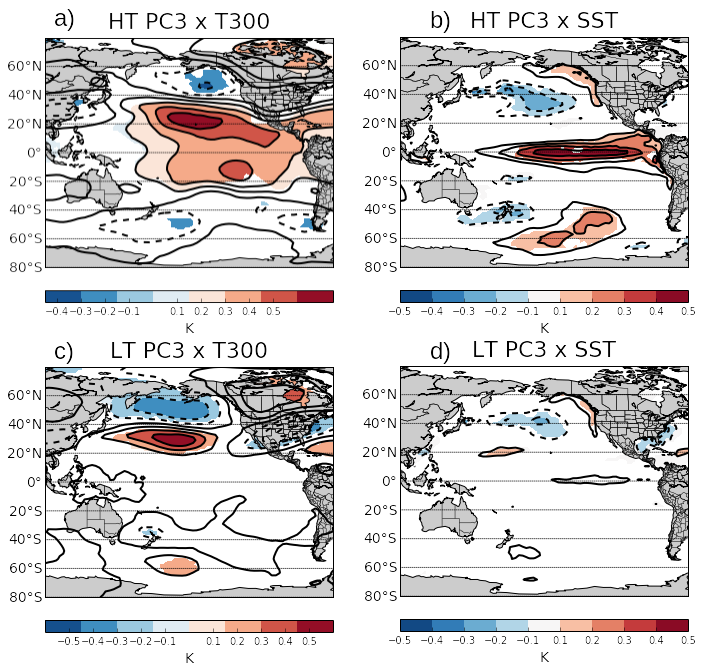 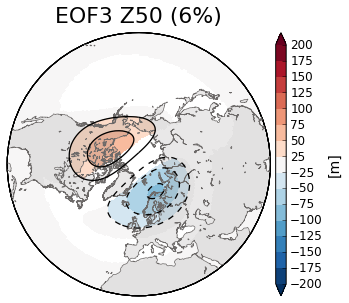 High-Top
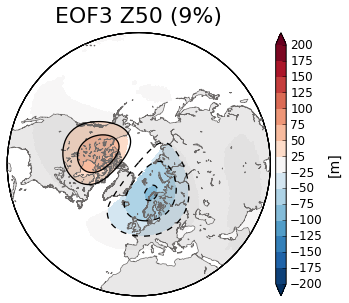 Low-Top
Stratospheric modes of variability
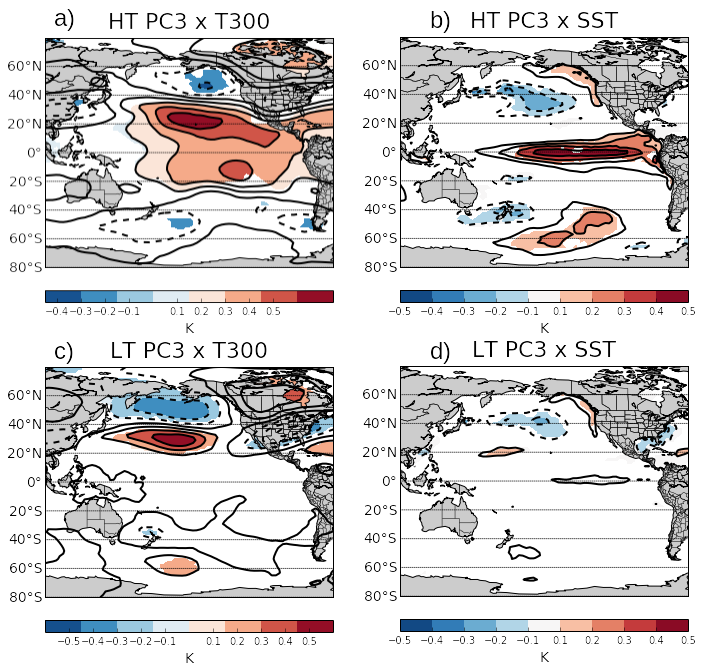 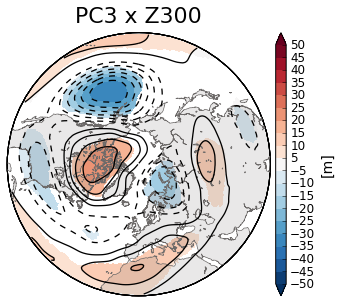 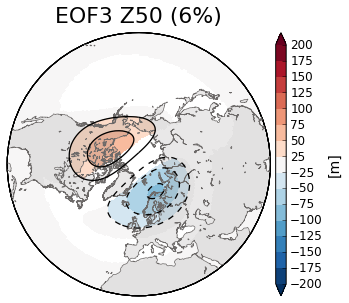 High-Top
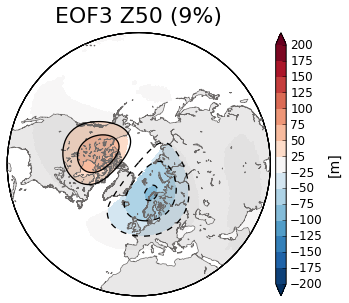 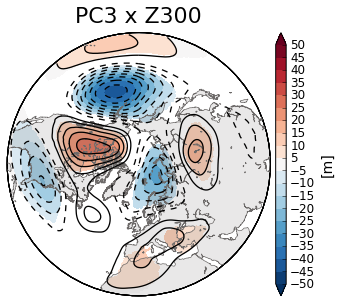 Low-Top
Conclusions
EC-EARTH shows a realistic QBO with a well resolved stratosphere (high-top version).

EC-EARTH shows a positive bias in the strength of the stratospheric polar vortex in the Northern Hemisphere and SSW frequency is lower than in Reanalysis.

SSW frequency and tropospheric signatures are better represented when increasing vertical resolution. SSW frequency decreases using the high resolution version T511.

EC-EARTH shows the same principal modes of varibility as in Reanalysis. Some ENSO teleconnections are missed in the LT configuration.
Palmeiro, F.M., J. Garcia-Serrano, F.J. Doblas-Reyes and O. Bellprat. 2018: Assessing stratospheric winter variability in EC-EARTH: High-top versus low-top model resolution. In Prep.
C3S Climate Projections Workshop: Near-term predictions and projections, 21 April 2015
Thank you
froila.palmeiro@bsc.es
Different time periods
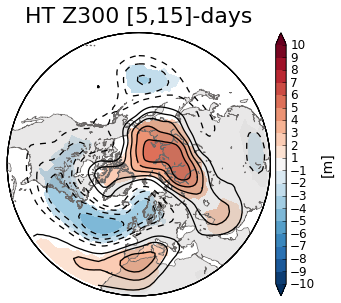 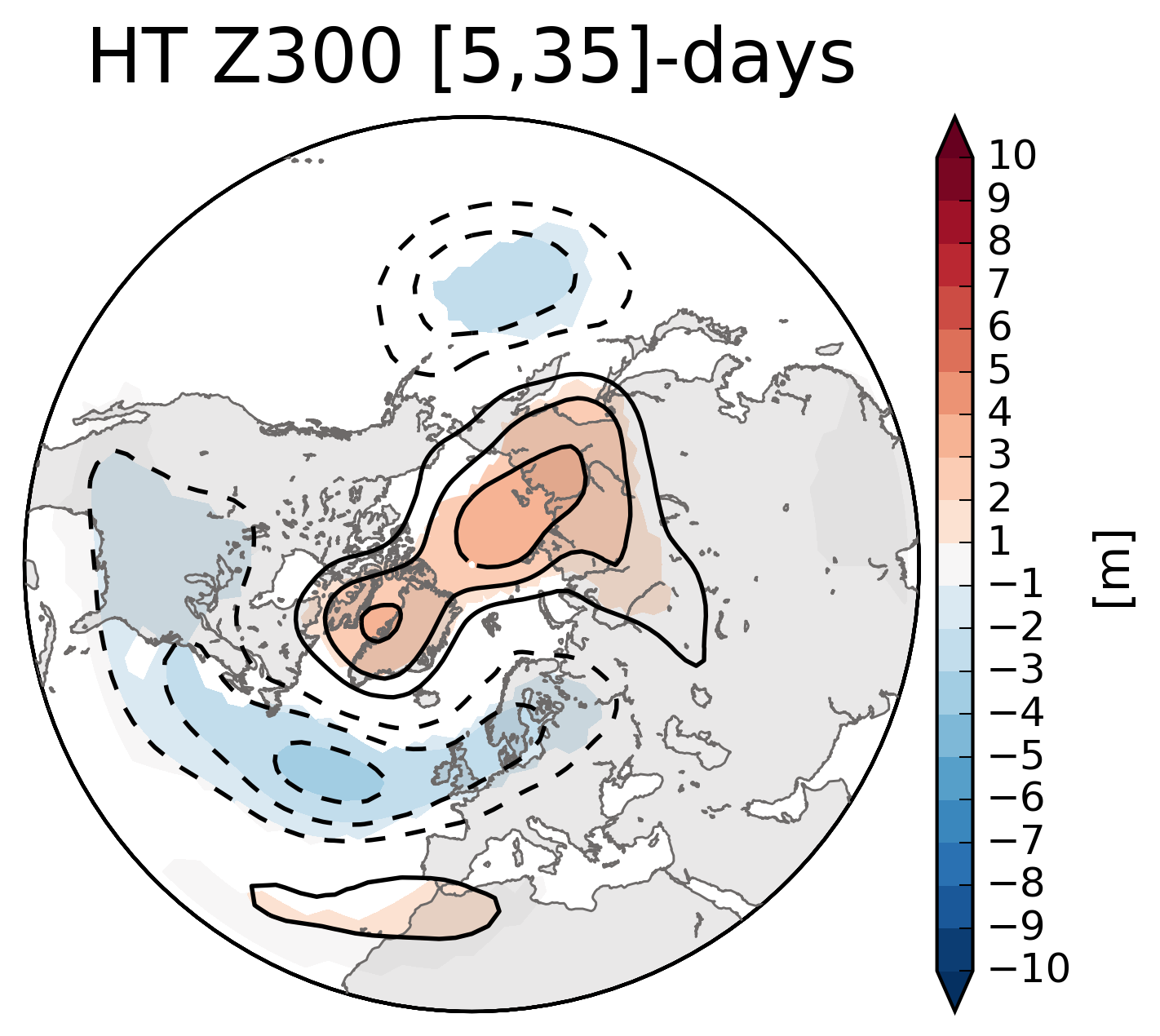 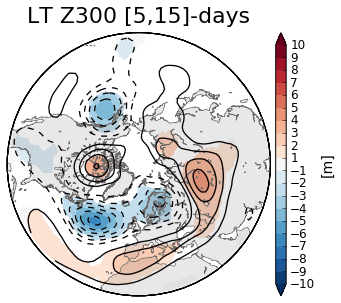 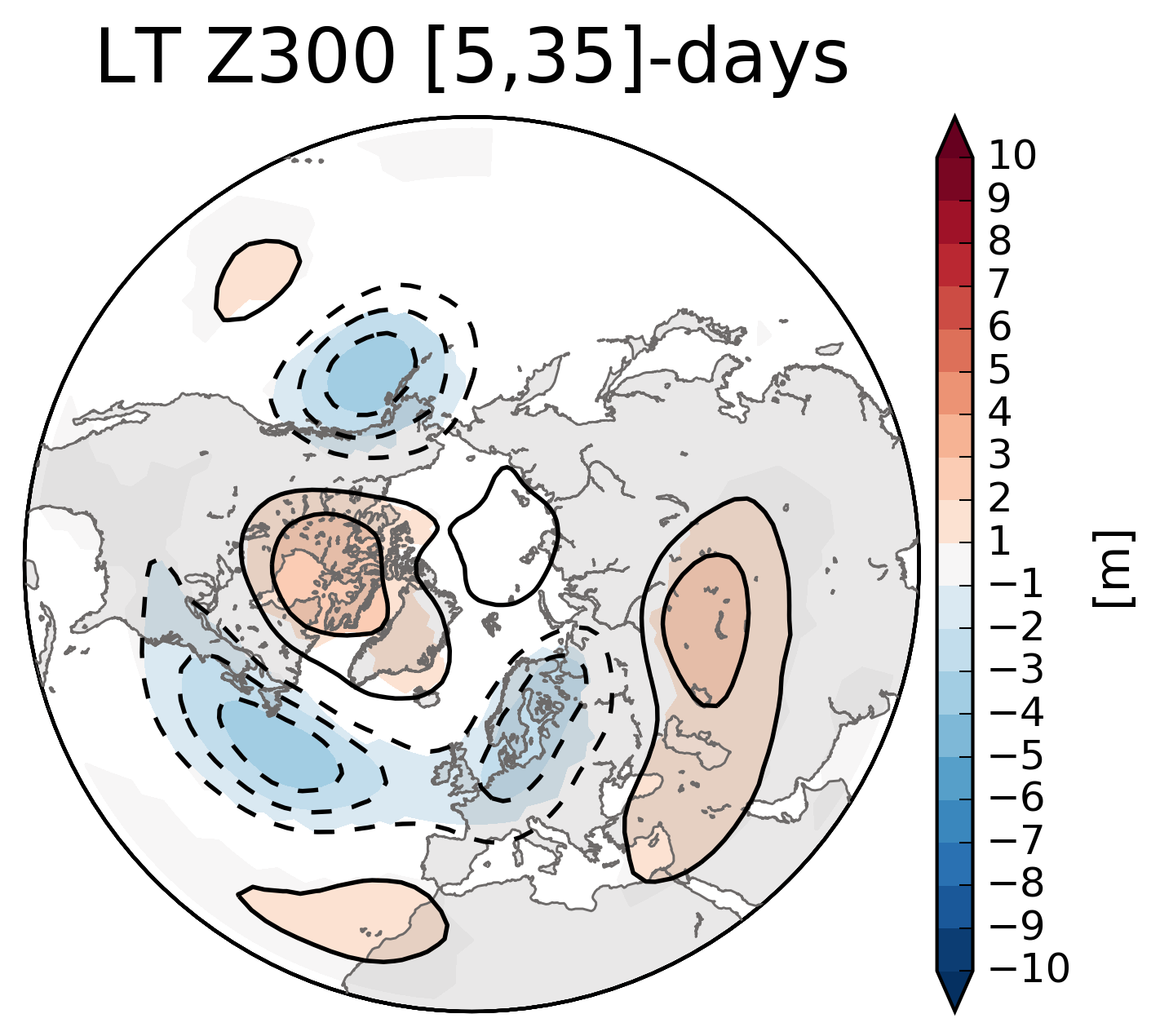 Polar Vortex climatology in EC-Earth
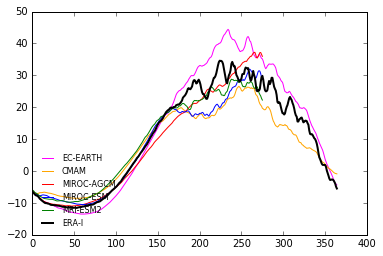 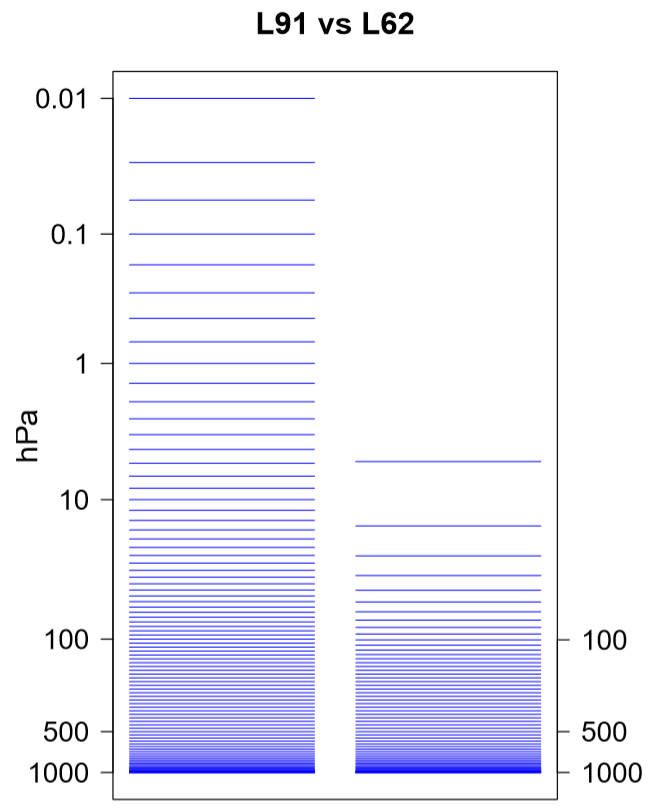 Sudden Stratospheric Warmings in EC-EARTH
SSW impact on different time-periods
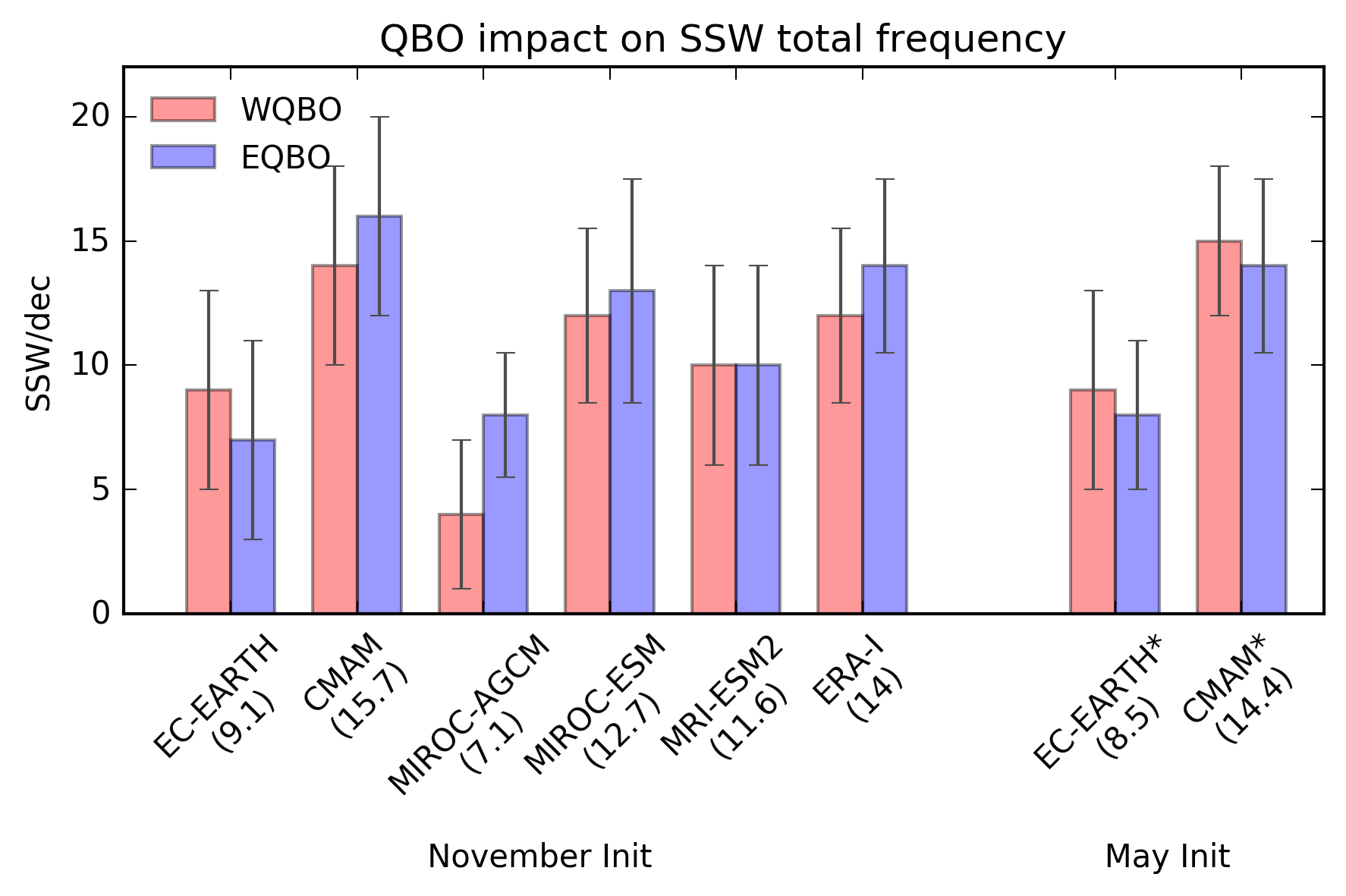